Mikołaj Ingarden, kl. 6b
11/14/2024
Sample Footer Text
1
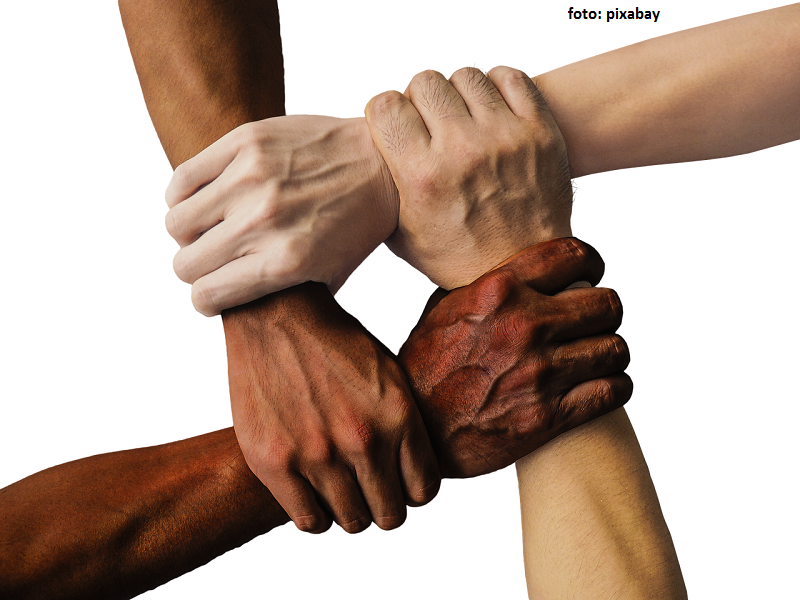 Dzień Tolerancji
Międzynarodowy Dzień Tolerancji jest świętem szacunku i akceptacji
11/14/2024
Sample Footer Text
2
Tolerancja
Tolerancja to poszanowanie cudzych uczuć, poglądów, upodobań, wierzeń, obyczajów i postępowania
11/14/2024
Sample Footer Text
3
Kiedy obchodzi się dzień tolerancji ?
16 Listopada - Międzynarodowy Dzień Tolerancji
11/14/2024
Sample Footer Text
4
Kto wymyślił tolerancję ?
Tolerancję wymyślił Mahatma Gandhi
11/14/2024
Sample Footer Text
5
Kiedy wprowadzono dzień tolerancji ?
Międzynarodowy Dzień Tolerancji, ustanowiony został przez Zgromadzenie Ogólne ONZ 12 grudnia 1995 roku, z inicjatywy UNESCO
11/14/2024
Sample Footer Text
6
Dlaczego warto być tolerancyjnym?
Tolerancja to umiejętność, którą powinien rozwijać każdy człowiek. Pomoże mu to w życiu, pozwoli stać się bardziej otwartym na świat i ludzi. Pozwoli też poszerzyć własne horyzonty poprzez wymianę myśli z ludźmi o kompletnie innych poglądach na wiele kwestii.
11/14/2024
Sample Footer Text
7
TOLERANCJA
1.Dlaczego nie mówimy o tym co nas boli otwarcie
     Budować ściany wokół siebie marna sztuka
      Wrażliwe słowo czuły dotyk wystarczą
        Czasami tylko tego pragnę tego szukam
         Ref: Na miły Bóg … 
       2.problemy twoje moje nasze boje polityka
       A przecież każdy włos jak nasze lata policzony
       Kto jest bez winy niechaj pierwszy rzuci kamień niech rzuci
       Daleko raj gdy na człowieka się zamykam
         Ref: Na miły Bóg … 
         Ref: Na miły Bóg … 
      3.Na miły Bóg
        Życie nie tylko po to jest by brać
       Życie nie po to by bezczynnie trwać
        I aby żyć siebie samego trzeba dać
Piosenka o tolerancji
https://www.youtube.com/watch?v=nZz6XtdmOHY  
Autor: Stanisław Soyka
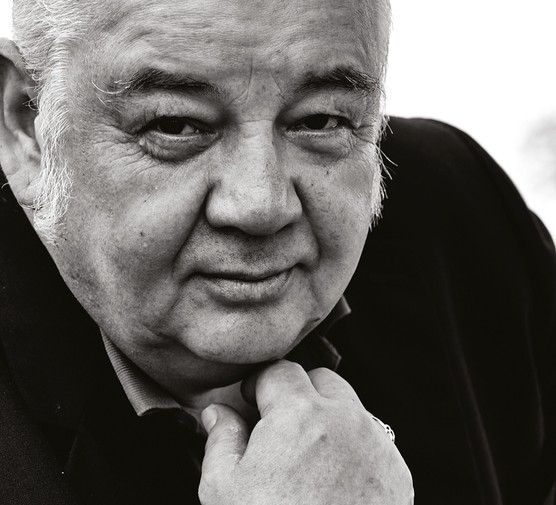 11/14/2024
Sample Footer Text
8
Czy są jakieś pytania?
11/14/2024
Sample Footer Text
9
Dziękuje za uwagę
11/14/2024
Sample Footer Text
10